HI there, I have used canva for these edits, few are premium stock images, I do not have premium so I couldn’t download them. So i have put screenshotsinstead.

Here is the link to view them - https://www.canva.com/design/DAFl0K-MB_U/qMZKJvfeCDT8oThbMKYtYw/edit?utm_content=DAFl0K-MB_U&utm_campaign=designshare&utm_medium=link2&utm_source=sharebutton

Sorry for the delay in submission. Thank you for your patience. Looking forward for your answer.
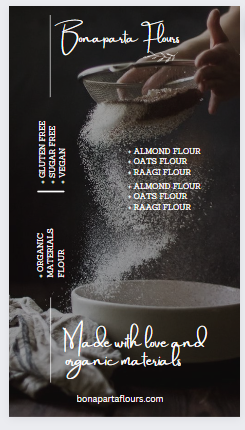 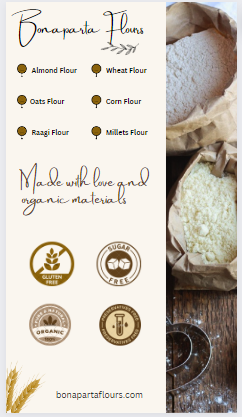 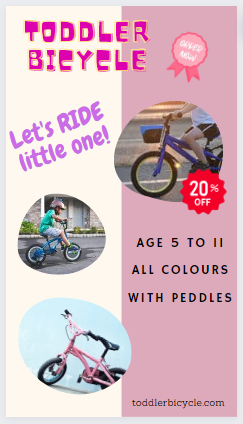 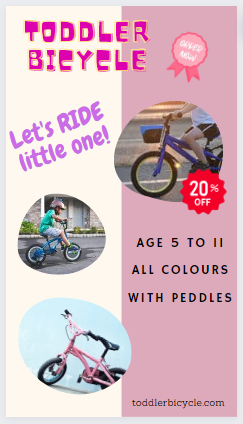 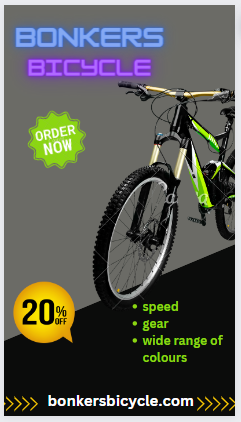